GWIAZDY STAŁEEL-SHERATANPOZYCJA: OK. 4°20’ BYK, URODZENI 23-25.4
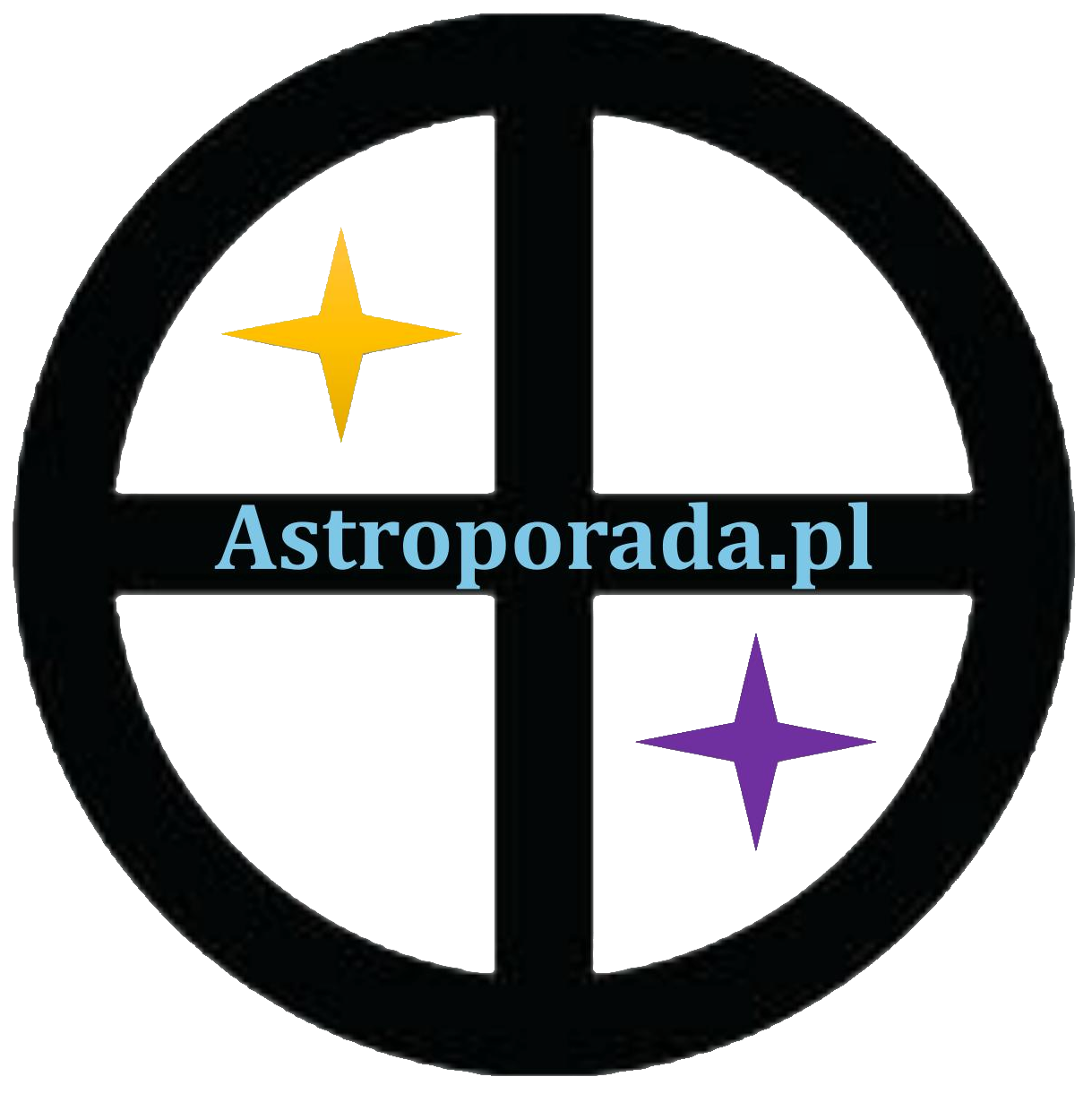 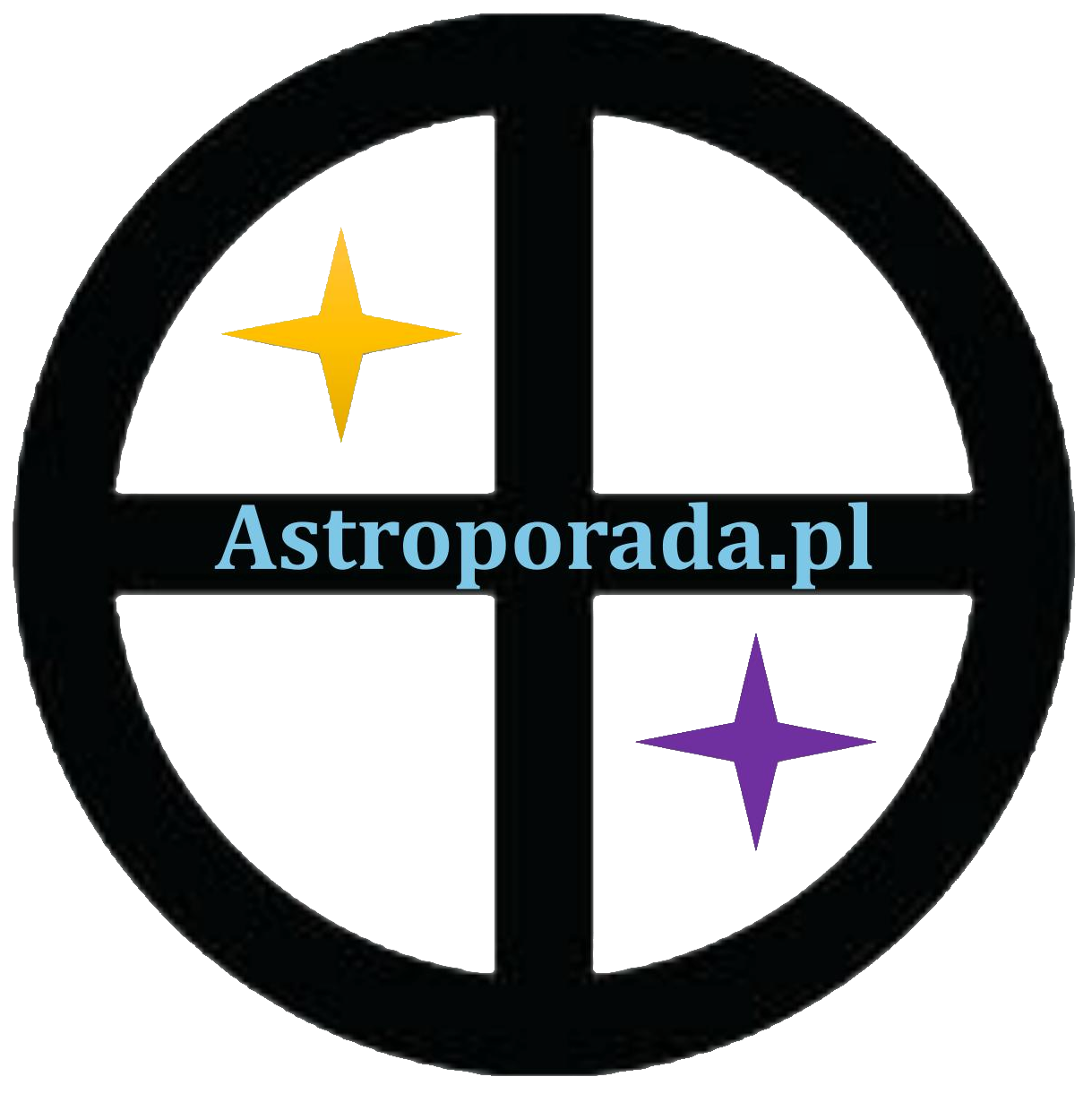 NATURA: SATURN + MARSODWAGA, ALE NIEBEZPIECZEŃSTWO PRZEZ NADMIERNE RYZYKO, NAWET W DOBREJ WIERZE KONIUNKCJA ZE SŁOŃCEM:BRAK ROZWAGI - NIEBEZPIECZEŃSTWO WYPADKU Z TRAGICZNYMI SKUTKAMI
DEKANAT: IBŁYSKOTLIWY UMYSŁ, SPRAWDZI SIĘ W NAUKACH ŚCISŁYCH; KATASTROFY PRZEZ WŁASNĄ NIEOSTROŻNOŚĆ - DZIEDZINĘ WSKAŻE DOM NATALNY CERESPIERWSZA PIĄTKA:POWAGA, ZDECYDOWANIE, ZADUMA I NIEZADOWOLENIE Z SIEBIE
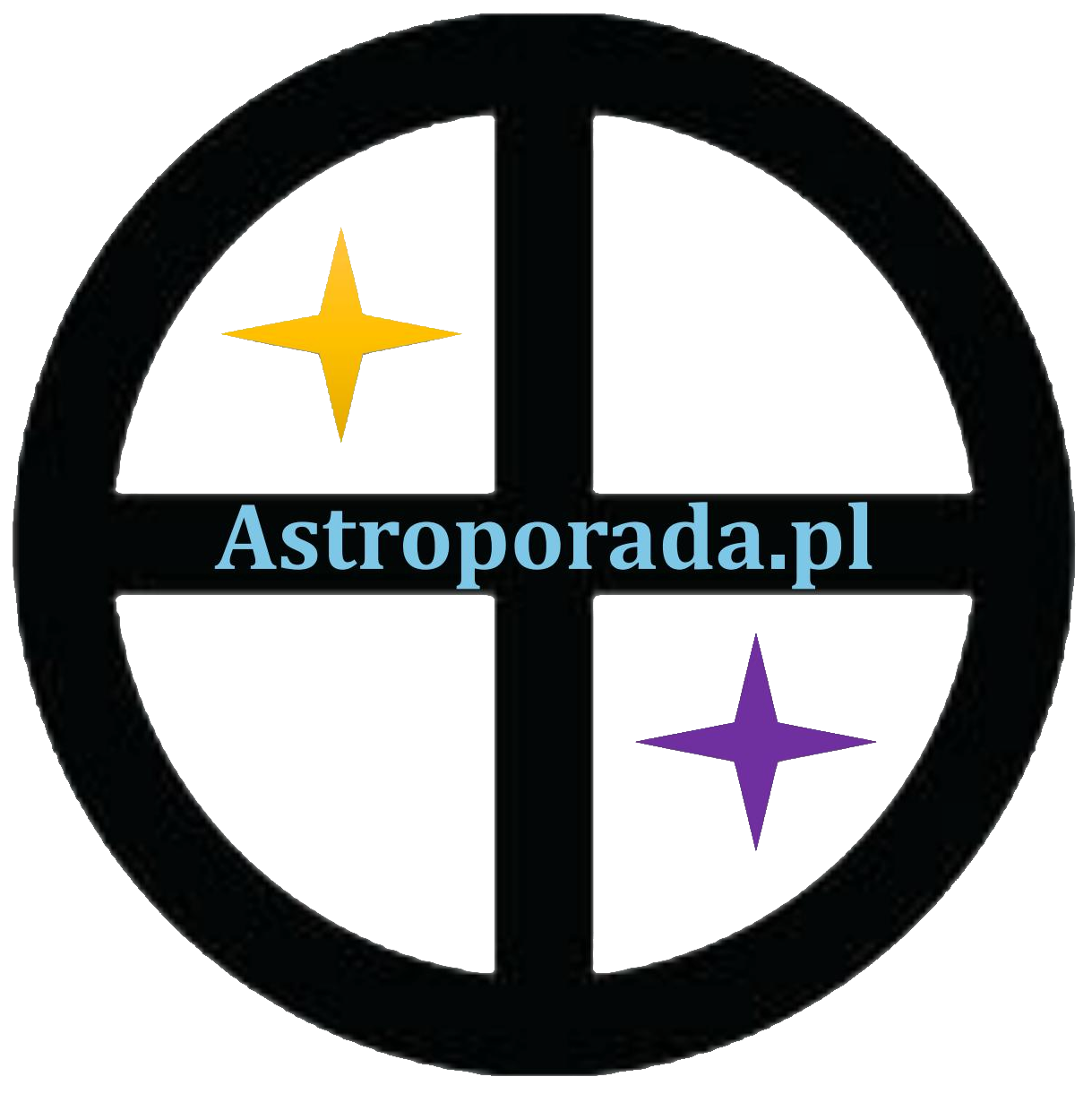 STOPIEŃ: 3PRESTIŻ I MAJĄTEK, ALE GWAŁTOWNY CHARAKTERNEGATYWNE ASPEKTY PLANETY/ STOPNIA LUB CHIRONA:NERWOWOŚĆ, NIEPOKÓJ, KONFLIKTOWOŚĆ, NIEKONTROLOWANY GNIEW, BRAK POPĘDU PŁCIOWEGO
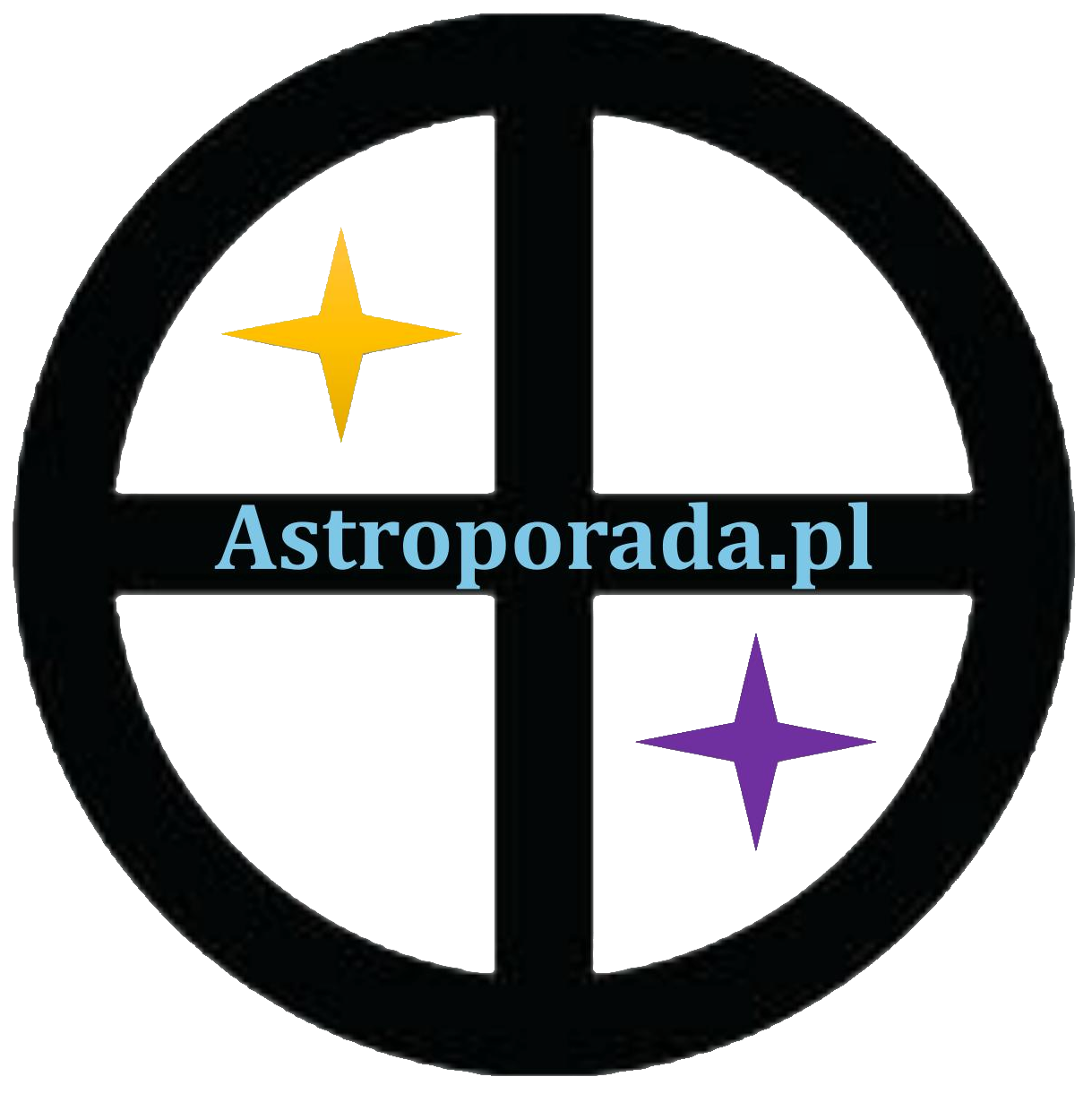 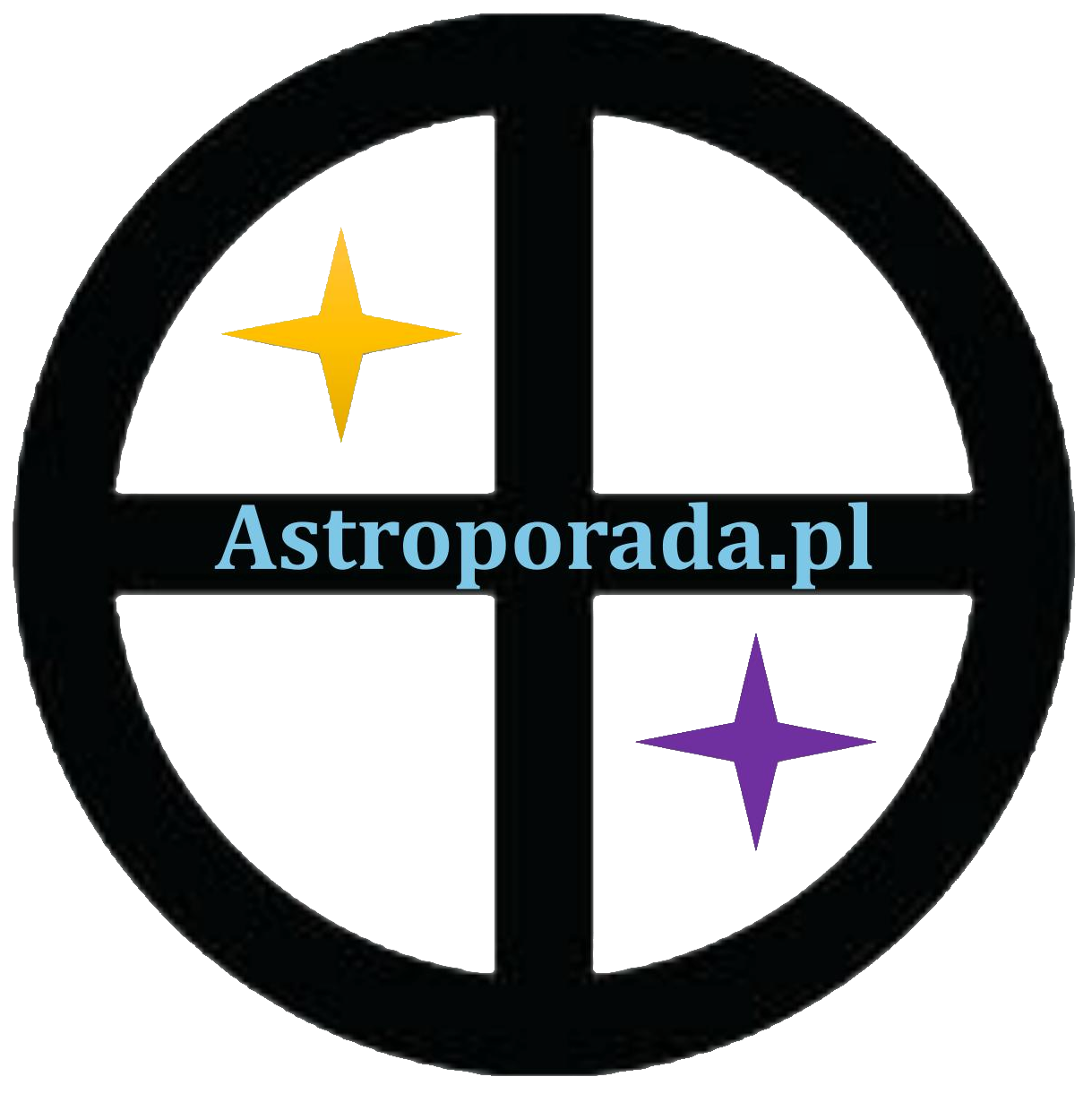 STOPIEŃ: 4KONTEMPLACJA, SKROMNOŚĆ, SERDECZNOŚĆ, WIERNOŚĆ, OPTYMIZM, ALTRUIZ, WYTRWAŁOŚĆ, PRAWOŚĆ, TOWARZYSKOŚĆ, SUKCES W PRAWIE LUB POLITYCENEGATYWNE ASPEKTY PLANETY/ STOPNIA LUB CHIRONA:NADMIERNA EKSPANSJA, SUBIEKTYWNA INTERPETACJA PRAWA